1
علم النفس الرياضي
الباب الثاني اسس التعلم :-□ التعلم الحركي □ العملية التعليمية □ ظروف التعلم
اعداد الطالبات :آيات نبيل / زهراء لؤي زينب حاتم / زينب كاظم نبأ إسماعيل
2
الفصل الاول  /  التعلم الحركي
التعلم : هي عملية تزداد خلالها معلومات الإنسان 
التعلم الحركي : هي العملية التي من خلالها يستطيع الفرد تكوين قابليات او مهارات جديدة او تعديل قابلياته او مهاراته عن طريق الممارسة والتجربة
خطوات التعلم :-
وجود حافز او دافع 
وجود هدف يتعلق بالدافع 
وجود توتر نفسي 
البحث عن طريق الصواب للوصول الى الهدف 
تثبيت الطريق الصواب للوصول الى الهدف 
حذف الفعاليات او الحركات غير المناسبة
ضروريات التعلم :- 
كائن حي 
هدف 
حاجز 
فعالية للوصول الى الهدف
3
قوانين ثورندايك للتعلم :- 
قانون الاستعداد 
قانون التمرين والممارسة 
قانون الوقع او الاثر النفسي
نظريات التعلم :-( نظرية ثورندايك )تتلخص عملية التعلم حسب نظرية ثورندايك :-١. في المراحل الاولى للتعلم يقوم الفرد بفعاليات كثيرة وبنجاح قليل ٢. ان الحركات الصحيحة تحدث عن طريق الصدفة ٣. تدريجياً يحذف المتعلم الحركات الخاطئة وغير الضرورية ٤. يشعر المتعلم بالترابط بين الحوافز والاستجابات ٥. في التمرين والممارسة تقوى الاستجابات الصحيحة والحركات تكون اكثر اتقاناً
4
الفصل الثاني / العملية التعليمية
هناك ظاهرتين للعملية التعليمية:
1- تعزيز او تثبيت التعلم 
2- التذكير والنسيان
عملية التعزيز (التي تسمى احيانا بعملية التثبيت) : هي تلك العملية التي تلت استجابة معينة ستزيد من احتمال الوقوع تلك الاستجابة في المستقبل
الهدف من عملية التعزيز : هو الوصول الى الهدف بأقصر طريقة
التذكير : هي ظاهرة لا يستطيع الاستغناء عنها اذا اراد استخدام ما تعلمه في حياته العملية
5
منحنى التذكير : ان منحنيات التذكير تبين كمية المادة او المهارة المتذكرة في اوقات مختلفة بعد التوقف عن التمارين
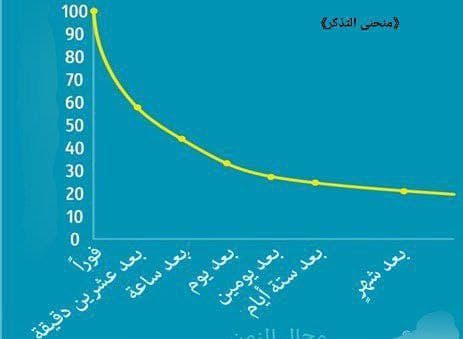 6
7
الفصل الثالث / ظروف التعلم
ماهي انواع التمارين :
1- التمارين المتجمعة : وهي التمارين المركزة التي يتخللها قليل من الراحة او تنعدم فيها الراحة 
2- التمارين المتباعدة : وهي التمارين المقسمة التي يتخللها فترات راحة او فترات يمارس فيها المتعلم فعاليات غير متعلقة بالفعاليات التي يحاول تعلمها
العوامل التي تؤثر على مدى تعلم الطالب لأي مادة : 
1- تقسيم اوقات التمرين 
2- التمرين الفكري في التعلم الحركي 
3- الخصوصية في التعلم الحركي
نلخص تعلم البحوث في حقل التعلم الى : 
1- التعلم الفكري : 1885 ( نزار مجيد الطالب)
2- التعلم الحركي البسيط : 1935 (سنودي )
3- تعلم الفعاليات الرياضية
8
من أهم الاستنتاجات المعروفة لنتائج دراسات توزيع اوقات التمرين والراحة :- 

1- تفضل التمارين المتباعدة بشكل عام على التمارين المتجمعة في تعلم المهارات المختلفة.
2_ اوقات التمرين القصيرة نسبيا تفضل على التمارين الطويلة في التعلم.
3_ ان المهارات التي نتعلمها بفترة طويلة سنتذكرها لفترة طويلة اي ان نسبة التذكر تزداد بعد التمارين المتباعدة.
4_ ان درجة عالية من التحفيز ستساعد الطالب او اللاعب على استمرار بالتمرين الفترة اطول .
5_ ان الطلاب الجيدين في فعالية معينة لهم القابلية على الاستمرار بالتمرين والاستفادة من التمرين على تلك الفعالية لفترة اطول أكثر من غيرهم. 
6_ يجب ان لا نركز على وقت التمرين فقط بل على مدى اشتراك الطالب بالفعاليات خلال ذلك الوقت.
7_ يمكن للطالب او الرياضي مزاولة كثير من الالعاب الفرقية والاستفادة منها الفترات أطول من فترات مزاولته للألعاب الفردية.
9
هناك نقاط ضعف تقترن بالتمارين المتباعدة أهمها ما يأتي : 
1_ عدم صلاحية التمارين المتباعدة في تعليم المهارات البسيطة والتي يمكن تعليمها في فترة تدريبية واحدة.
2_ عدم صلاحية التمارين المتباعدة في تعليم الفعاليات التي تتطلب القيام بكثير من محاولات التجربة والخطأ قبل التوصيل الى الاستجابة الصحيحة.
تفوق التمارين المتباعدة على التمارين المتجمعة بشكل عام وترجع اسباب هذا التفوق الى ما يأتي :
1- عامل التعب 
2- عامل المرجعة الفكرية 
3- عامل النضج 
4- عامل الملل
التمرين الفكري : يطلق على اي نشاط ذهني يقترن بالنشاط الحركي
انواع التمرين الفكري : هناك ثلاث طرق يستطيع فيها الرياضي الاستفادة من التمرين الفكري :

1- النوع الاول : ينظم في ذهنه تسلسل الحركات التي سيقوم بها قبل القيام بالحركة مباشرة .
2- النوع الثاني : من التمرين الفكري يقوم به الرياضي بين اوقات التمرين الحركي. 
3- النوع الثالث : من التمرين الفكري يحاول الرياضي تنظيم خطط او طرق عديده لاستخدام مهاراته المختلفة في مختلف الفعاليات الرياضية .
فوائد التمرين الفكري في تعلم المهارات الحركية :
 هناك فوائد عديدة للتمرين الفكري في التعلم الحركي ومن هذه الفوائد التعجيل في التعلم واتقان الحركة وتذكر الحركة لفترات طويلة، أن ذكاء الرياضي يجيب ان يؤخذ ينظر الاعتبار عند تعلم اية مهارة حركية .
10
اهمية التمرين الفكري في التعلم الحركي : -
1- ان للتمرين الفكري فوائد ملموسة في التعلم الحركي . 
2- يجب ان لا يحل التمرين الفكري محل التمرين الحركي بل يجب ان يكمله . 
3- اذا اراد الرياضي أن يستفيد أكثر من التمرين الفكري في التعلم الحركي عليه ان يسبقه بالتمرين الحركي لأخذ فكرة عن الحركة المراد تعلمها . 
4- ان التمرين الفكري يستقرن في معظم الحالات بتقلص عضلي قد يساعد على اتقان المهارة المعينة . 
5- يجب ان لا يقود المدرب التمرين الفكري بل عليه ان يعطي الرياضي الحرية الكافية في التفكير بالفعالية بطريقته الخاصة . 
6- يمكن لمعظم طلاب المدارس الاستفادة من التمرين الفكري في التعلم الحركي بالرغم من اختلافهم في مستوى الذكاء .
11
يمكن تفسير عملية النقل بشكل مبسط في النظريتين الاتيتين :- 
1. نظرية العناصر المتماثلة : ان هذه النظرية للعالم الأمريكي تورندايك تشير الى ان عملية النقل تحدث للعناصر المتماثلة فقط اي ان النقل يحدث اذا كانت الاستجابات متماثلة في حالتين مختلفتين

2. نظرية المبادئ العامة : ان هذه النظرية تشير الى ان هنالك اسس ومبادئ حركية عامة يمكن نقلها من فعالية الى فعالية اخرى .

يمكن ان يحدث النقل بعدة طرق كنقل مهارة من احد اطراف الجسم الى الطرف الآخر او نقل المهارات من الحركات السهلة الى الحركات الأصعب .
الخصوصية في التعلم الحركي :

التعلم الحركي : هو ظاهرة خصوصية للفعاليات المختلفة اي ان مهارة الفرد في فعالية معينة لا يمكن ان تستخدم قياساً لمهاراته في فعالية اخرى .

عملية النقل : هي عملية معقدة تحدث كلما اثرت قابليات او معلومات الشخص على عملية الحصول على قابليات جديدة أو تغيير قابليات الشخص ومعلوماته.

ان عملية النقل لا يمكن ان تكون ايجابية أو سلبية فإذا ساعدتنا قابليتنا على تعلم قابليات جديدة فأن عملية النقل ايجابية واذا عرقلت قابلياتنا في لعبة معينة او تعلم لعبة جديدة فأن عملية النقل سلبية .
12
شكرا لأصغائكم